E4J Modulo 14
Vinculaciones entre la ciberdelincuencia, el tráfico ilícito de migrantes y la trata de personas
OBJETIVOS DE APRENDIZAJE
Al terminar este módulo, los estudiantes deberían ser capaces de:

Identificar los vínculos entre el delito cibernético, la trata de personas y el tráfico ilícito de migrantes.
Evaluar formas en que la trata y el tráfico ilícito actualmente se cruzan con tipos de delitos informáticos en la práctica.
Evaluar críticamente los marcos para contrarrestar el delito cibernético, la trata y el tráfico ilícito.
Identificar posibles innovaciones cibernéticas, desafíos y tendencias futuras.
Componentes clave del módulo
Términos básicos
TdP and TIM
Diferencias entre TdP and TIM
Cibercrimen
El uso de la tecnología para facilitar la trata de personas y el tráfico ilícito de migrantes
Tecnología que facilita la trata de personas
Reclutamiento
Control
Explotación 
Beneficios
Tecnología en el tráfico ilícito de migrantes 
Uso de la tecnología para prevenir y combatir la trata de personas y el tráfico ilícito de        migrantes
Preocupaciones sobre la privacidad y los datos
Tendencias emergentes
Términos básicos
¿Qué es la trata de personas? (TdP)
La trata de personas es la captación, el transporte o el confinamiento de personas para su explotación mediante el uso o la amenaza de violencia, otras formas de coacción, el engaño o el abuso de la vulnerabilidad.
¿Qué es el tráfico ilícito del migrantes? (TIM)
El tráfico ilícito de migrantes es el movimiento ilegal organizado de personas a través de las fronteras, bajo la modalidad de pago por el servicio.
¿Cuáles son las diferencias entre Trata y tráfico?
En general, el tráfico no implica intención de daño
En el tráfico los beneficios se derivan del pago de los servicios de trafico, más que de la explotación
El tráfico siempre es transnacional, mientras que la trata puede ocurrir a nivel nacional o transnacional
Términos básicos
¿Qué es el cibercrimen?
El cibercrimen o el delito cibernético es un término utilizado para describir los delitos cometidos mediante el uso de la tecnología de la información y las comunicaciones (TIC)
TECNOLOGÍA QUE FACILITA LA TRATA DE PERSONAS
La tecnología aumenta la facilidad con que los traficantes pueden localizar, reclutar, coaccionar y controlar a sus víctimas. También proporciona a las empresas delictivas una forma de financiar sus operaciones.
RECLUTAMIENTO
EXPLOTACIÓN
CONTROL
BENEFICIOS
RECLUTAMIENTO
TECNOLOGÍA QUE FACILITA LA TRATA DE PERSONAS
El Internet proporciona a los tratantes acceso a un mayor número de víctimas potenciales a través de teléfonos, correos electrónicos, mensajería instantánea, sitios web y aplicaciones telefónicas (o aplicaciones).
En la etapa de reclutamiento, es mucho más probable que los tratantes utilicen sitios web 'clearnet' para establecer un contacto inicial con las víctimas.
Estos sitios web, que pueden facilitar el chat de texto y video, intercambio de imágenes, citas y otras interpersonales
En los sitios web y aplicaciones de redes sociales, los tratantes pueden investigar a sus víctimas y monitorizar fácilmente sus gustos y aversiones.
En el contexto de la trata laboral, las víctimas pueden ser reclutadas a través de ofertas de trabajo, generalmente a través de sitios web de empleo simulados, anuncios en línea o agencias de reclutamiento, y a través de sitios de redes sociales.
Las plataformas en línea podrían proporcionar a los tratantes acceso a una gama de información útil que podría usarse para detectar y conquistar a las víctimas, incluyendo:
Datos de localización;
Detalles de identidad e información sobre estilo de vida, rutinas y hábitos;
Imágenes; y
Contactos.
Fuente: Ryan Kunz, Meredith Baughman, Rebecca Yarnell and Celia Williamson, ‘Social Media and Sex Trafficking Process’, University of Toledo (Traducción no oficial)
CONTROL
USO DE LA TECNOLOGÍA QUE FACILITA LA TRATA DE PERSONAS
El control puede tomar varias formas, entre ellas coaccionar, atraer físicamente y transportar a las víctimas fuera de su hogar, controlar sus finanzas y chantajear. La tecnología permite tanto el control físico como el virtual.
Monitorear a las víctimas a través del examen manual de registros telefónicos o el acceso a aplicaciones telefónicas a través de la nube o mediante la implementación de software espía.
Se puede rastrear a las victimas utilizando aplicaciones de seguimiento de ubicación en sus teléfonos móviles
Los tratantes pueden usar el fraude, las amenazas y el engaño para obtener información comprometedora sobre la víctima (como imágenes o videos) como medio para obtener control.
Los tratantes pueden secuestrar las redes sociales de las víctimas y agregar contenido que sugiere consentimiento a la explotación, junto con contenido sexualmente gráfico para dañar la reputación y la credibilidad de la víctima como denunciante.
Los tratantes también pueden enviar comunicaciones amenazadoras a las víctimas que logran escapar, en un intento por mantener o recuperar el control.
EXPLOTACIÓN
USO DE LA TECNOLOGÍA QUE FACILITA LA TRATA DE PERSONAS
Los seres humanos se consideran un producto fuera de línea y en línea
Estos tratantes se anuncian en clearnet (la web visible) y la deep web (la web profunda).
La deep o "dark" web es parte de la World Wide Web que los motores de búsqueda no pueden descubrir
Sin embargo, los seres humanos se venden principalmente en sitios web fácilmente accesibles porque los tratantes quieren asegurarse de que sus anuncios sean accesibles al mayor número de clientes, muchos de los cuales pueden no ser tecnológicamente competentes
En los Estados Unidos, por ejemplo, los tratantes han utilizado sitios web como Craigslist, Reddit, adultsearch.com, meet4fun.com, y backpage.com para anunciar a las víctimas.
En estos y otros anuncios, y en los sitios web de acompañantes y citas, los tratantes publicitan los servicios de sus víctimas con el pretexto de un trabajo legítimo
La explotación infantil también puede ocurrir mediante el uso de la transmisión en vivo del abuso sexual infantil
GANANCIAS
USO DE LA TECNOLOGÍA QUE FACILITA LA TRATA DE PERSONAS
Las monedas digitales, o "criptomonedas", como el Bitcoin, son monedas virtuales o electrónicas que se negocian en línea.
Estas monedas han creado un medio por el cual los delincuentes pueden recibir pagos y ocultar o mover el producto del delito
Europol estima que el 40% del tráfico infra-criminal tiene lugar en monedas de bits
Ventaja de utilizar monedas digitales:
Eliminan la necesidad de blanquear efectivo
Los fondos se pueden mover a través de las fronteras internacionales con facilidad
Pueden utilizar múltiples “billeteras” digitales para que el rastreo de las transacciones por parte de la policía sea más difícil
Proveen relativo anonimato
Existe un riesgo reducido de que una contraparte renuncie a una transacción
USO DE LA TECNOLOGÍA QUE FACILITA EL TRÁFICO ILÍCITO DE MIGRANTES
Hay una escasez de datos e investigaciones disponibles sobre el uso de la tecnología cibernética para facilitar los delitos de tráfico ilícito. Sin embargo, según la Comisión Europea (2016), “el uso de las redes sociales en el tráfico ilícito de migrantes ha sido testigo de un crecimiento exponencial en los últimos años”. 
Diferentes fuentes evidencian que la tecnología de la información y la comunicación se utilizan en el tráfico ilícito de migrantes de muchas maneras:
Publicidad - Los traficantes comercializan sus servicios en línea a través de los sitios de redes sociales.
Comunicación - Los teléfonos inteligentes, correos electrónicos, plataformas de redes sociales y aplicaciones son utilizados por los traficantes para comunicarse con los migrantes.
Reseña - la comunicación electrónica también permite que los migrantes objeto de tráfico ilícito revisen los servicios de los traficantes de migrantes
GPS - La cartografía electrónica redujo la dependencia que los migrantes han tenido históricamente de quienes los introducen de contrabando a través de las fronteras, al permitir a los migrantes navegar por las rutas con mayor facilidad e independencia
Información - las TIC se utilizan para realizar investigaciones sobre las rutas de migración
Logística - los contrabandistas utilizan las TIC para proporcionar información y/o comunicar servicios logísticos
USO DE LA TECNOLOGÍA QUE FACILITA EL TRÁFICO ILÍCITO DE MIGRANTES
Financiación – Los pagos a los traficantes se realizan principalmente a través del efectivo en mano, el uso de garantes de terceros (miembros de la familia) o mediante cuotas en sistemas de pago en línea, como ejemplo el uso de 'hawala'
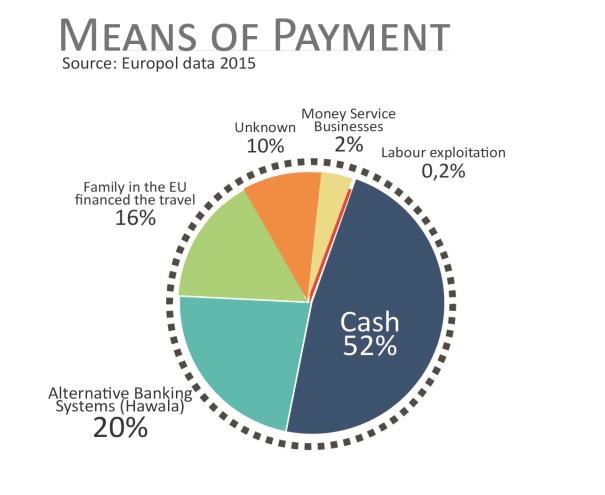 Fuente: Europol and Interpol (2016) Joint Report on Migrant Smuggling Networks
USO DE LA TECNOLOGÍA QUE FACILITA EL TRÁFICO ILÍCITO DE MIGRANTES
Las siguientes tendencias también han surgido del giro dado por la tecnología:

1. Menos dependencia en los traficantes

2. Clase/división digital

3. Desdibujar las líneas entre el traficante y el migrante
EL USO DE LA TECNOLOGIA PARA PREVENIR Y COMBATIR LA TRATA DE PERSONAS TRÁFICO ILÍCITO DE MIGRANTES
Las autoridades encargadas de hacer cumplir la ley utilizan la tecnología para identificar a los tratantes y traficantes, y la recopilación de datos para identificar actividades sospechosas
Operaciones encubiertas
el uso de perfiles falsos puede permitir que se reúnan pruebas digitales como parte de la investigación, lo que permite a las autoridades rastrear grandes redes de traficantes
el conocimiento del uso de las operaciones de "picadura" también puede actuar como disuasión
Rastreadores web y herramientas de minado de datos
programas que rastrean sitios de Internet y publicidad y crean datos que pueden estar relacionados con trata y trafico
estas herramientas combinan anuncios, descargan contenido, identifican enlaces entre elementos descargados y lo agregan en las bases de datos de información
La información en estas bases de datos se extrae para identificar tendencias y patrones, y estos se mapean en formatos visuales
EL USO DE LA TECNOLOGIA PARA PREVENIR Y COMBATIR LA TRATA DE PERSONAS TRÁFICO ILÍCITO DE MIGRANTES
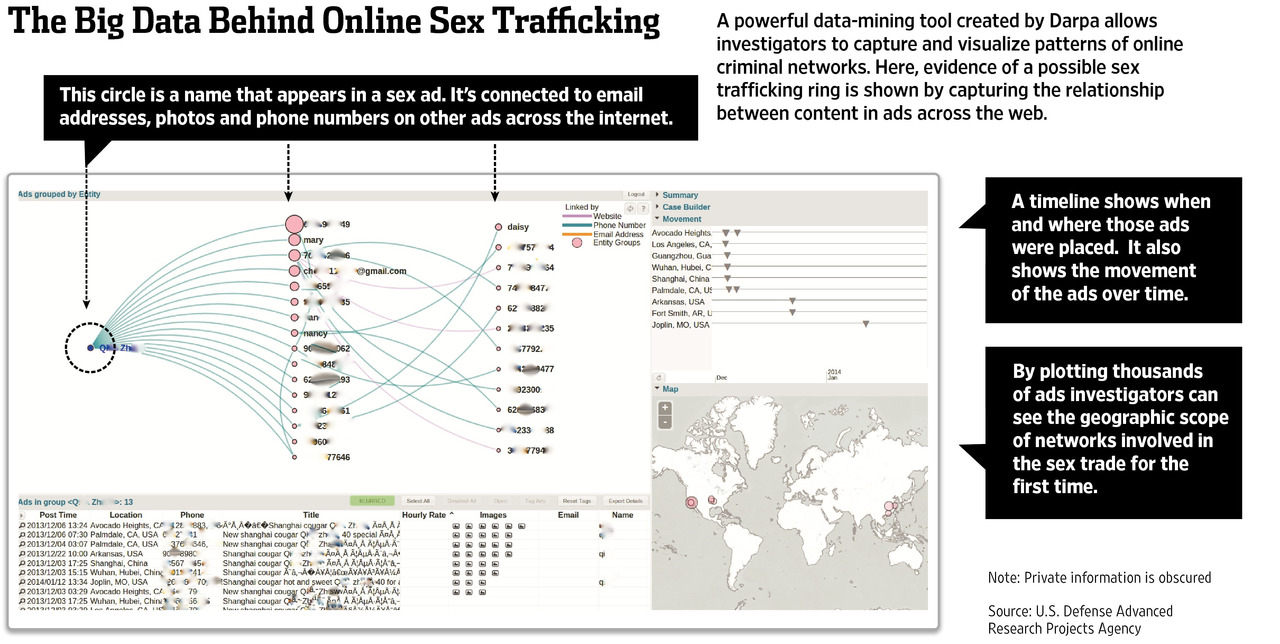 EL USO DE LA TECNOLOGIA PARA PREVENIR Y COMBATIR LA TRATA DE PERSONAS TRÁFICO ILÍCITO DE MIGRANTES
Datos de la imagen
Metadata o Exif pueden ayudar a proporcionar las fechas en que se capturaron las imágenes y se cometieron los delitos, el lugar donde se cometió el delito y en que equipo se capturaron las imágenes.
GPS data
Rastrear la ubicación y el historial del dispositivo
Cooperación con el sector privado
El sector privado puede ayudar a desarrollar programas informáticos y a compartir datos e información:
- En 2018, la Iniciativa mundial contra la delincuencia transnacional anunció la iniciativa Tech Against Trafficking (TAT), una colaboración entre empresas tecnológicas mundiales, organizaciones de la sociedad civil y las Naciones Unidas para apoyar la erradicación del trabajo forzado y la trata de personas mediante el uso de la tecnología.
- En 2009 Microsoft desarrollo un programa (PhotoDNA) para analizar imágenes de abuso sexual infantil, que pueden ser utilizadas (sin cargo) por los órganos de cumplimiento de la ley y empresas para localizar y eliminar imágenes de abuso sexual infantil.
EL USO DE LA TECNOLOGIA PARA PREVENIR Y COMBATIR LA TRATA DE PERSONAS TRÁFICO ILÍCITO DE MIGRANTES
Redes sociales
Publicar información sobre trata y tráfico ilícito y publicar oportunidades para la participación de la sociedad civil 
Educar sobre trata y tráfico
Mecanismos de denuncia

Crowdsourcing
Por ejemplo, la aplicación TraffickCam, invita a los miembros del público a subir fotografías de las habitaciones de los hoteles en los que se alojan, para que se pueda construir una base de datos con las imágenes y las características de las habitaciones que se pueda utilizar para ubicar dónde están siendo retenidas y/o abusadas las víctimas de trata.
EL USO DE LA TECNOLOGIA PARA PREVENIR Y COMBATIR LA TRATA DE PERSONAS TRÁFICO ILÍCITO DE MIGRANTES
El uso de esta evidencia digital permite construir casos mucho más fuertes. También puede respaldar las cuentas de las víctimas y los testigos cuando dan testimonio. Fuentes de evidencia digital que pueden ser utilizada contra los tratantes, incluyen:

Datos de teléfono
Datos de localización GPS
Publicaciones en redes sociales
Huellas digitales, incluido el historial del navegador en computadoras personales y direcciones IP.
Registros bancarios
PROBLEMAS DE PRIVACIDAD Y DATOS
El aprovechamiento de la tecnología para combatir los delitos de trata y tráfico ilegal de personas debe procurarse arduamente, pero sin socavar los derechos fundamentales tanto de las víctimas como del público. 

Problemas que pueden aparecer:
 Seguimiento de ubicación
 Recopilación de datos
 El uso de drones
TENDENCIAS EMERGENTES
Las nuevas tendencias en el uso de la tecnología determinarán el futuro de los delitos de trata y tráfico, así como la forma en que se utiliza la tecnología para combatirlos. Algunas de las nuevas tendencias en materia de tecnología son:
Aprendizaje automático (Machine learning)
Aplicaciones digitales
Herramientas tecnológicas, sensores y gemelos digitales
Libros mayores distribuidos y sistemas de mesh
Arquitectura digital
Ecosistemas digitales, realidad virtual y aumentada
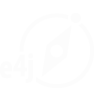 Educación para la
Justicia
Más información
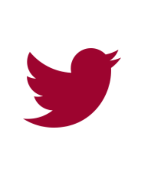 @DohaDeclaration
e4j@unodc.org
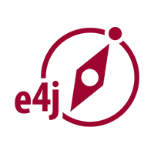 unodc.org/dohadeclaration
unodc.org/e4J